Team 05: Calvin Bolt 3.0
Team Members
Nathan Swaim
ME
Bernice Portugal
ME
Samuel  Hanover
ME
Phillip Kim
ME
Presentation Outline
Project Overview
Accomplishments
Version Control Software
Braking System
Steering System
Design Norms
Ideas for Future Groups
Project Overview: Calvin Bolt 3.0
Overall Focus: 
	Create a platform of continuous improvement for future students in 	hopes of providing a visual representation of Calvin Engineering.

Improving certain systems rather than entire vehicle
Braking System 
Steering System

Improve documentation through version control software
Version Control Software
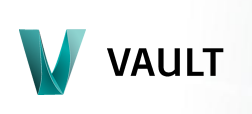 Tracks CAD Revisions

Adaptable to any CAD software

Store Microsoft Office Documents (i.e. Excel, Word)
http://www.autodesk.com/products/vault-family/overview
Braking System
The Goal:
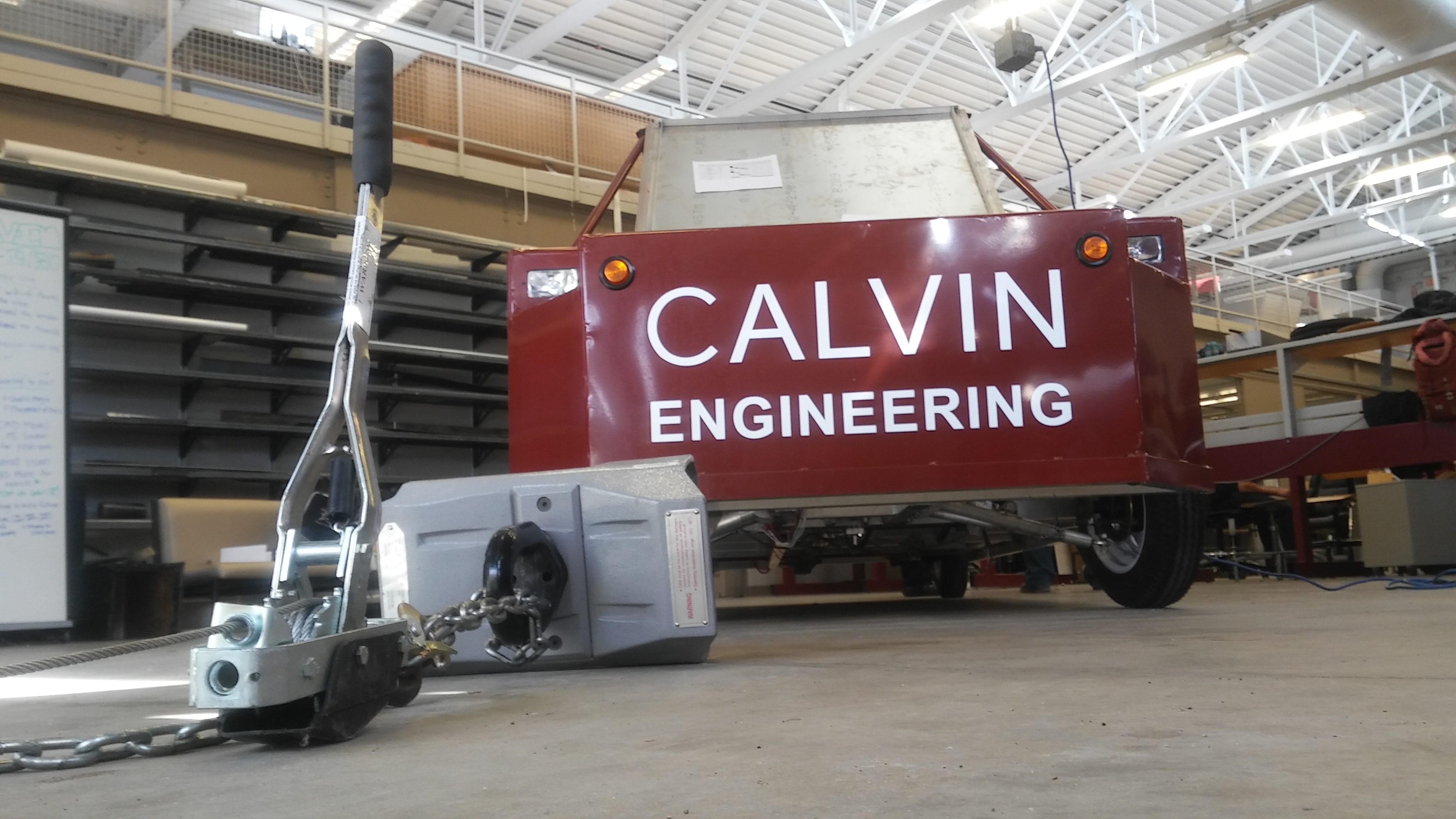 Be able to provide a pulling force greater than 300 lbf. when applying 45 lbf. to the pedal.
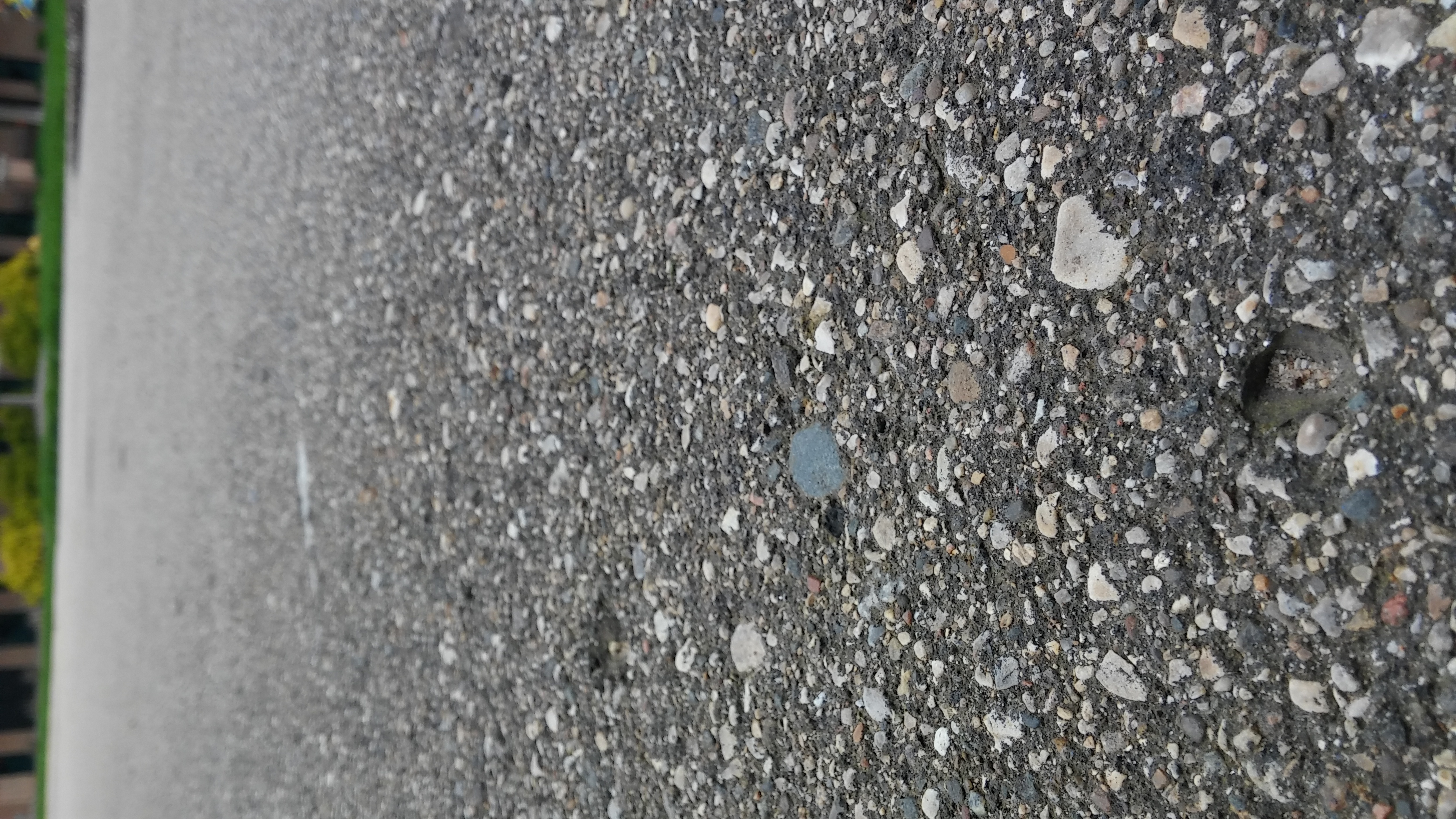 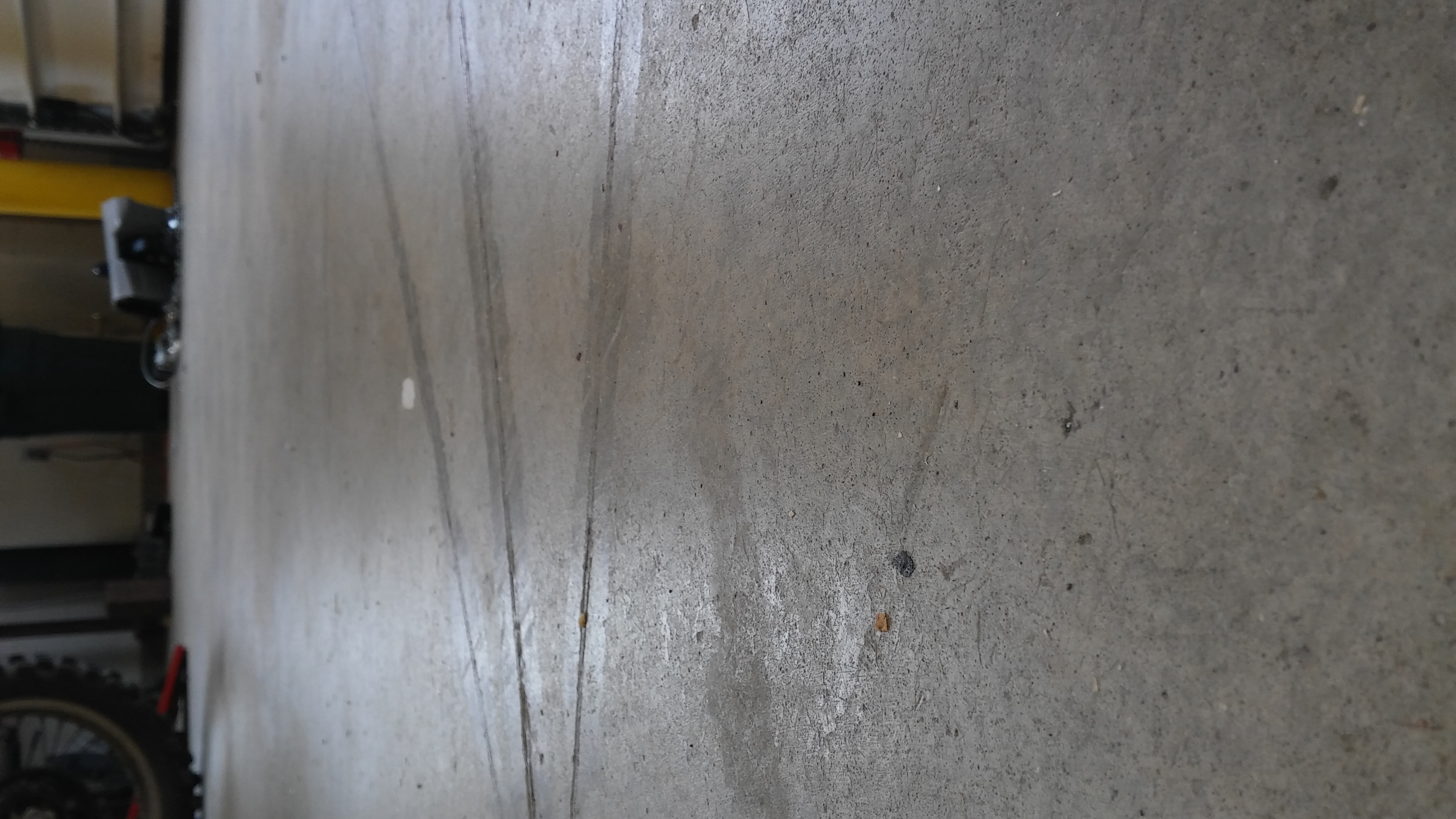 µ = 0.7
µ = 0.3
Braking System
The Original Plan:
Use a master cylinder with a smaller diameter  and a higher pivot point. The closer the distances of “D” and “d” are, the higher the provided force by the master cylinder is.
Pedal
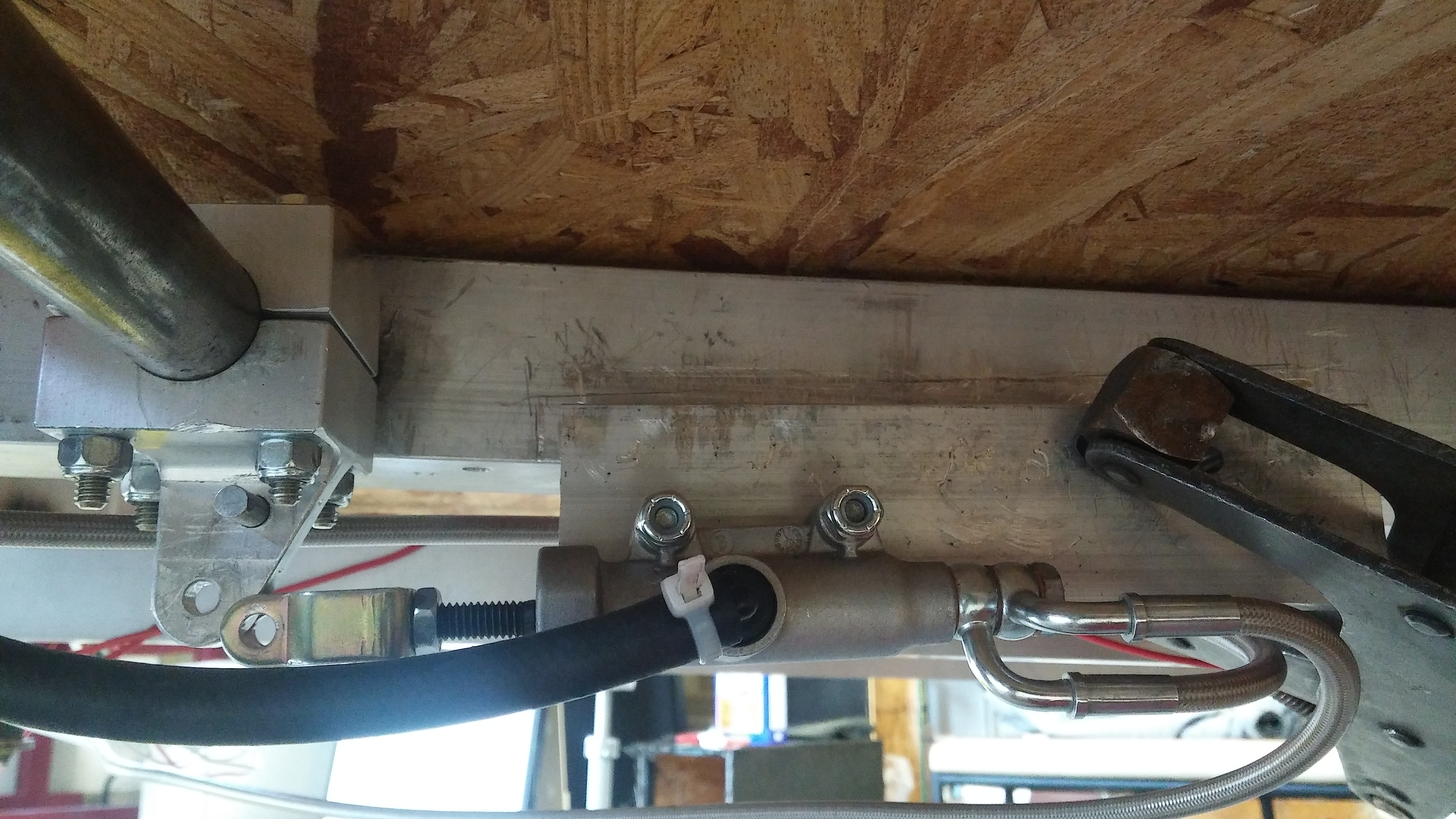 Shaft
D
Fixed
d
Shaft
d
Flexible
Pivot Point
Braking System
Issues:
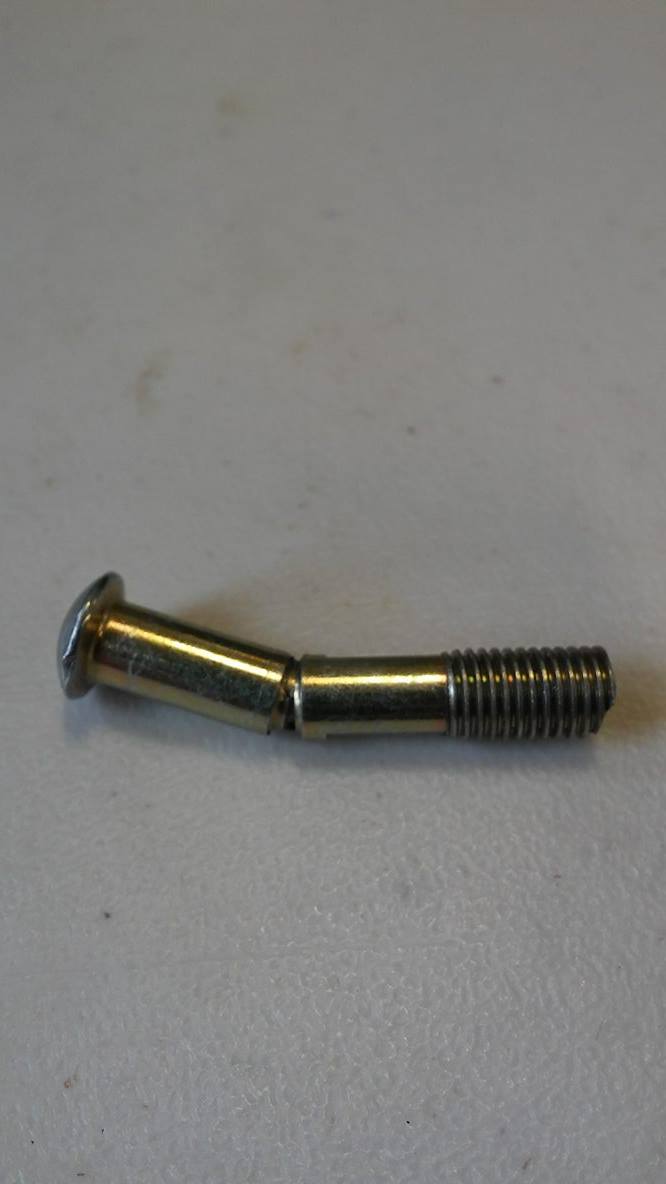 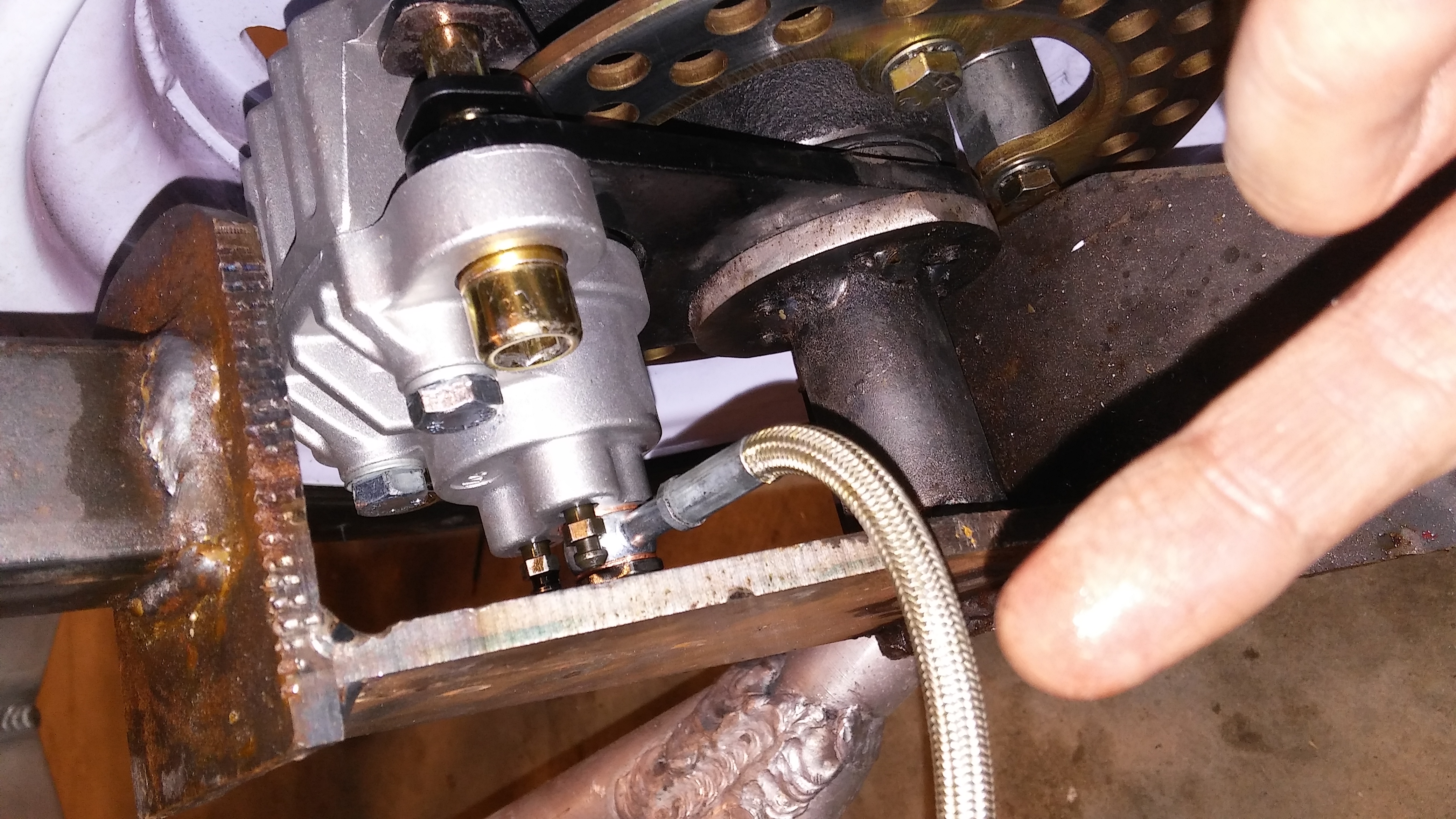 Braking System
The Revised Plan:
Use the 5/8” master cylinder with a higher pivot point and an increase in leverage from the geometry of the pedal to make up for the loss force in having a larger master cylinder.
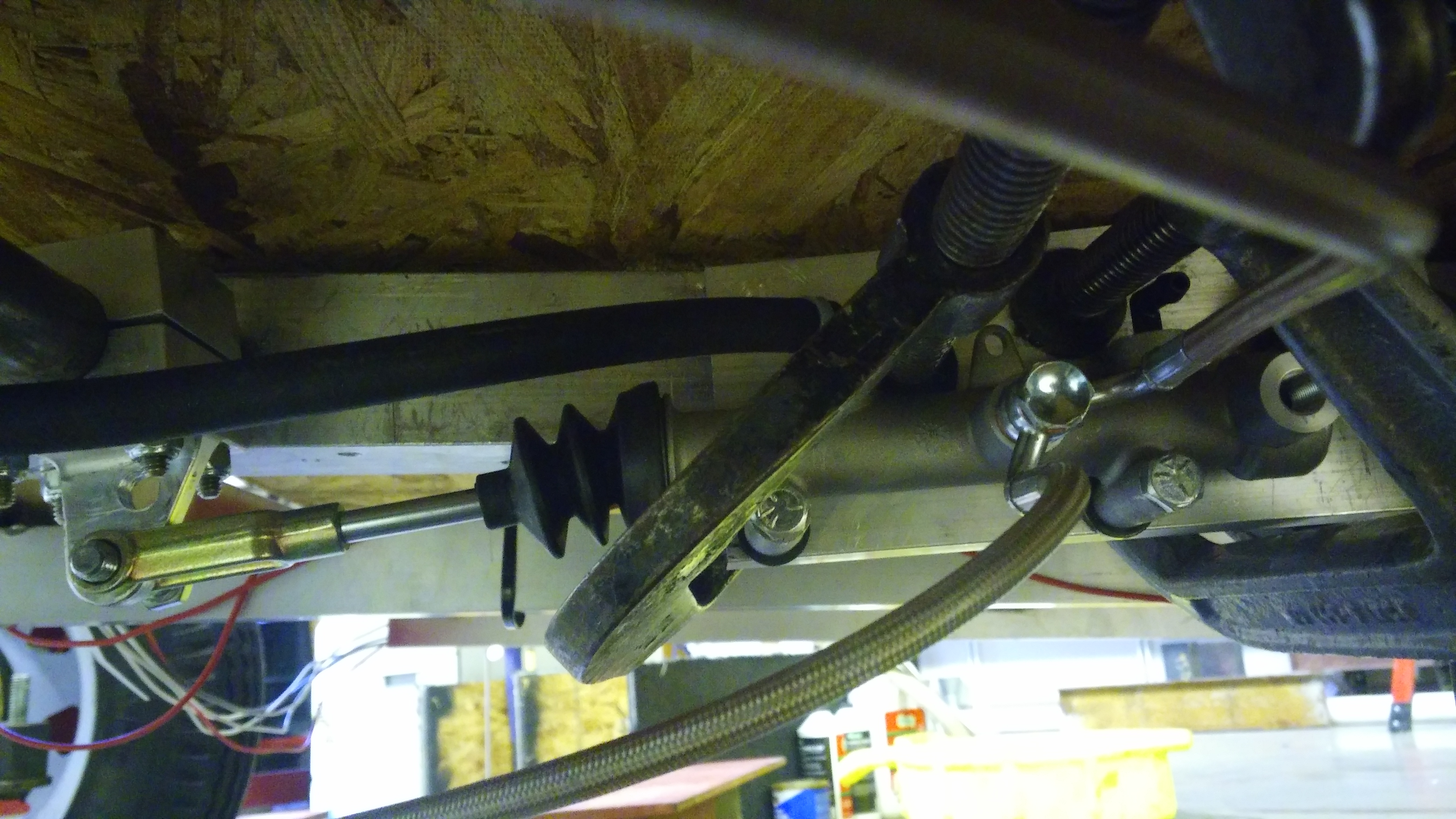 Braking System
The Final Plan:
Increase the length of the brake pedal by 3”

This number was calculated from our theoretical model.
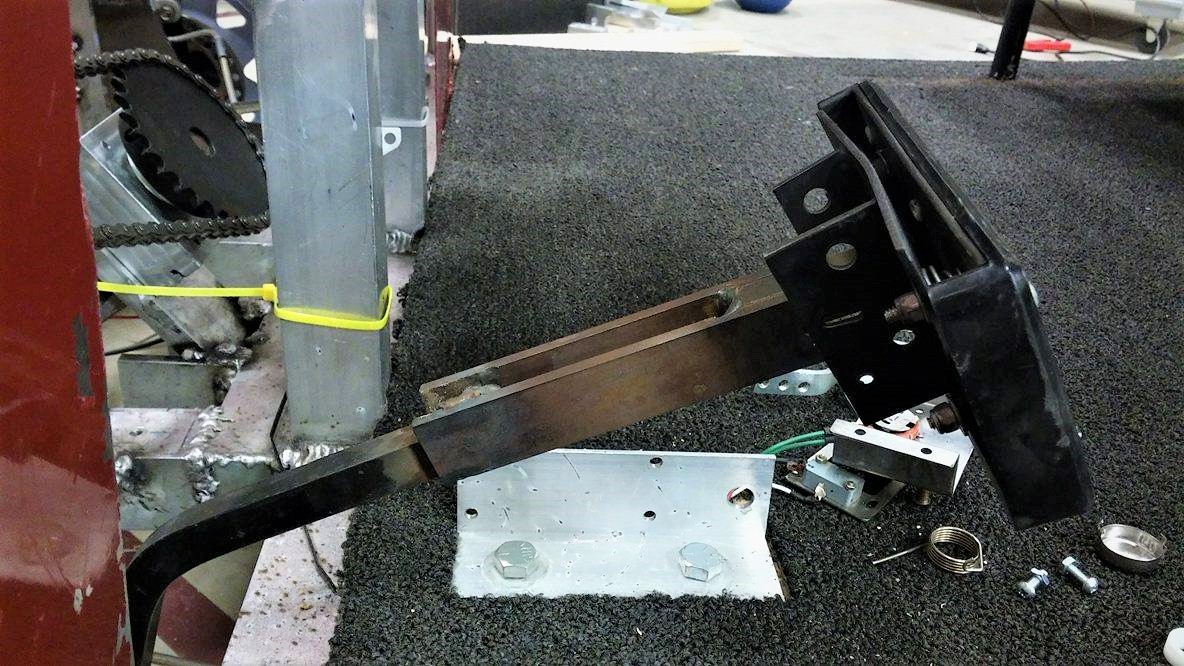 Braking System
The Results:
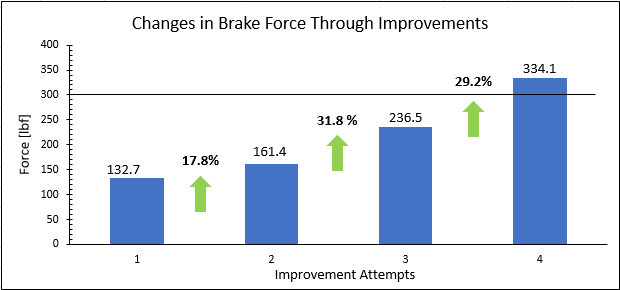 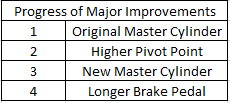 Steering System
Ackermann Steering
Bump Steering
Steering degree Ratio
Shaft Supports
Ackermann Steering
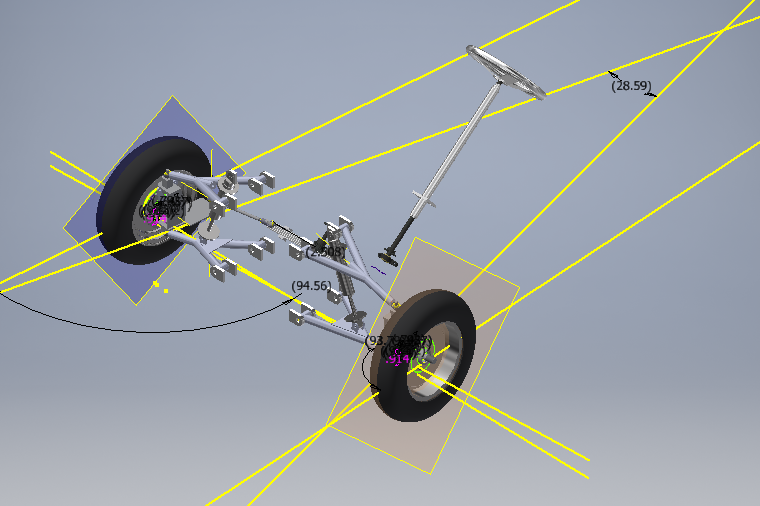 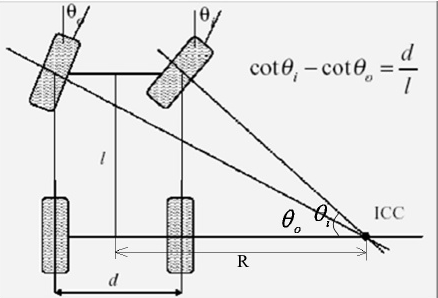 www.slideshare.net
Bump Steering
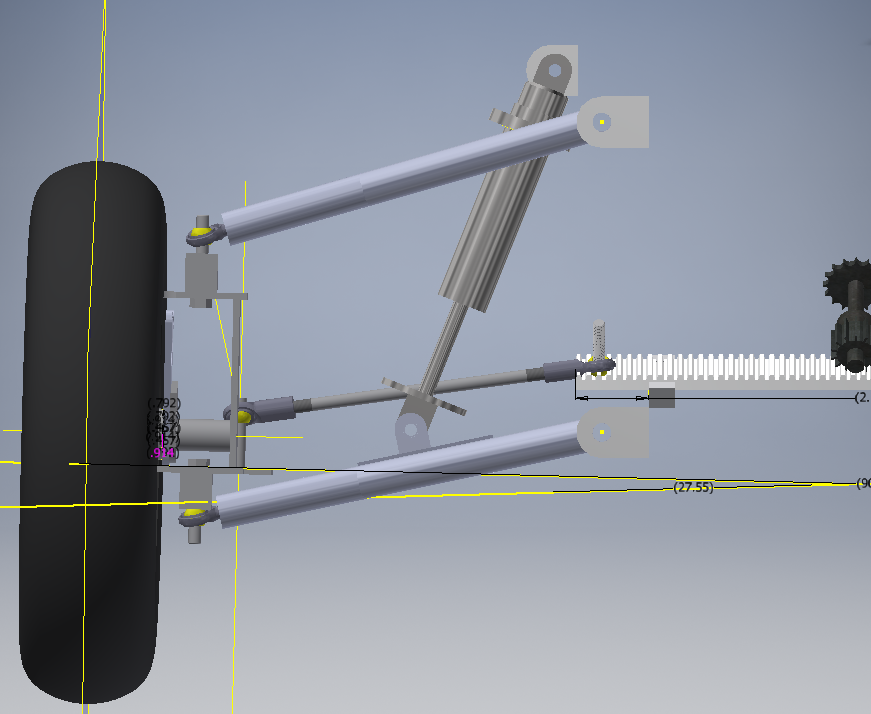 Steering Degree Ratio
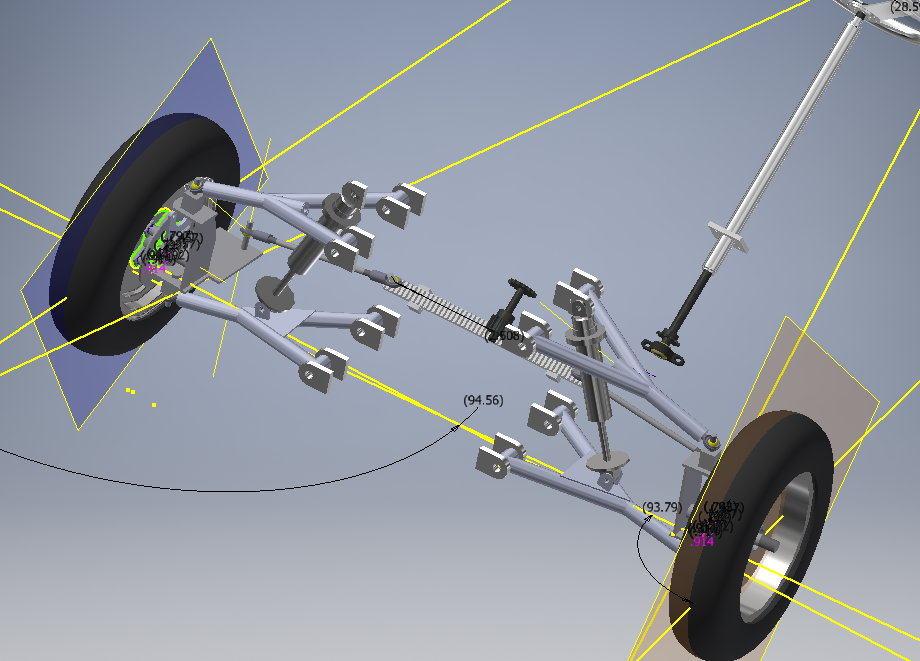 Standard Ratio:   12:1 to 20:1
Previous Ratio:   11:1
Current Ratio:    25:1
Shaft Supports
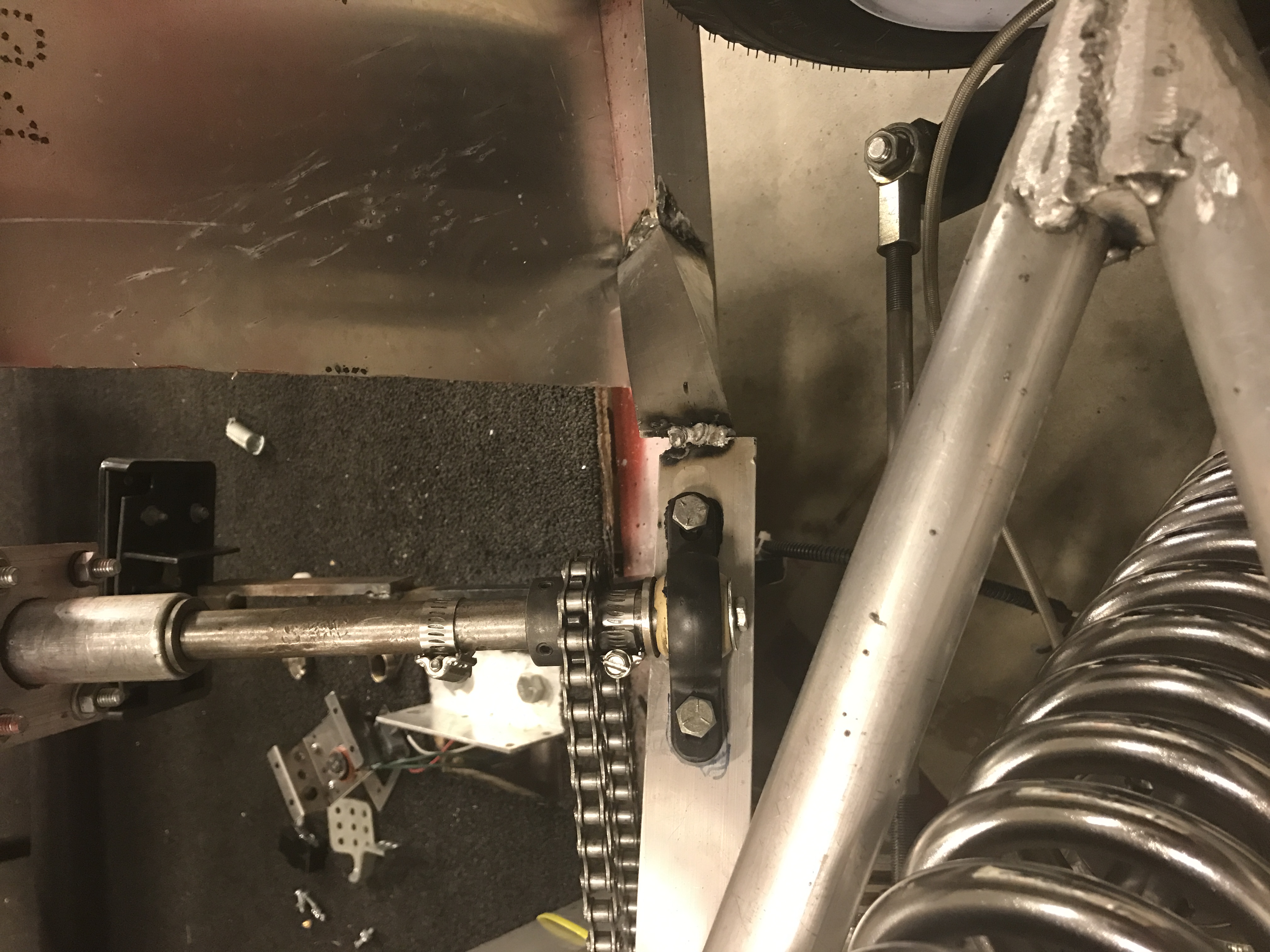 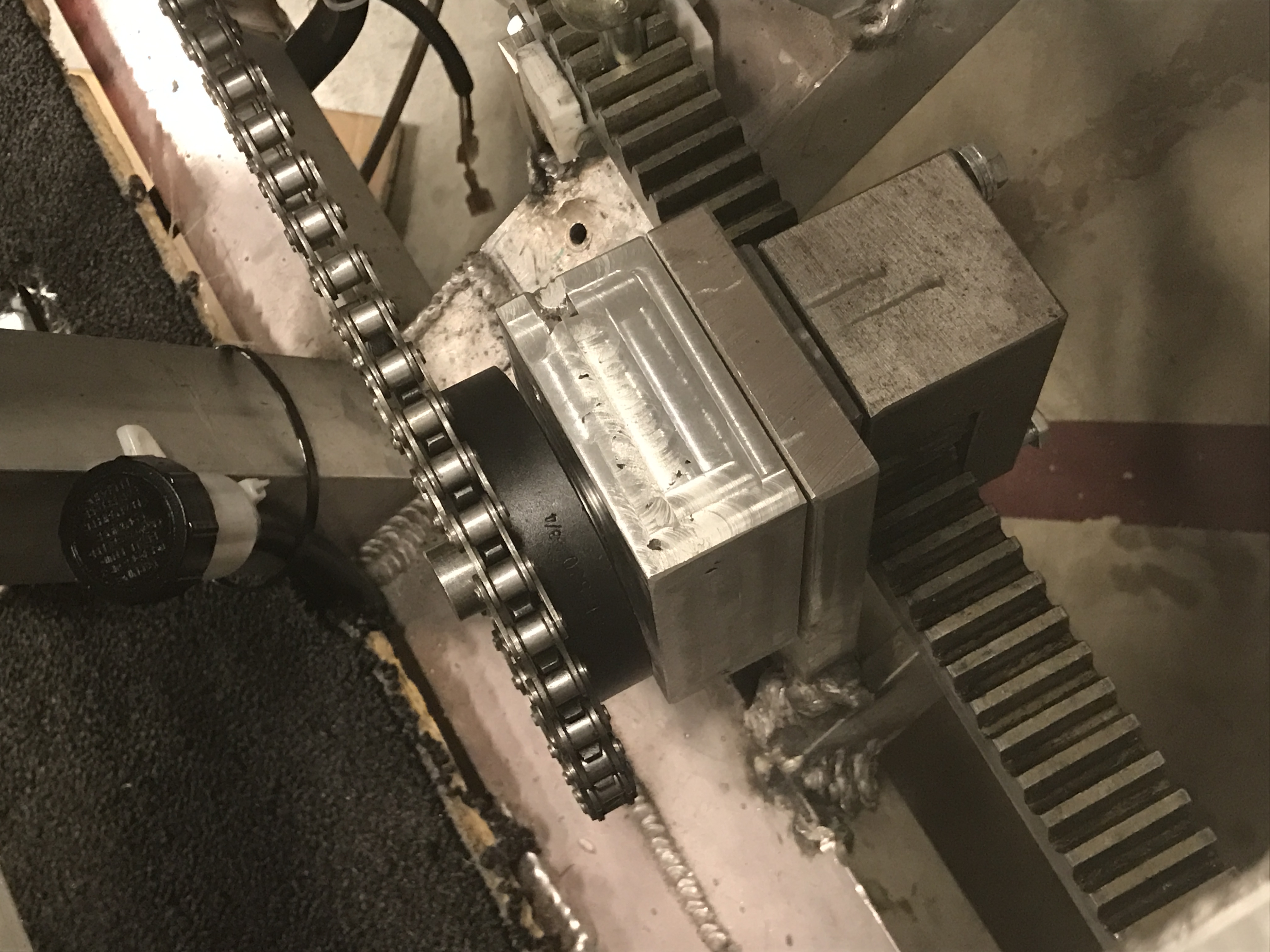 Design Norms
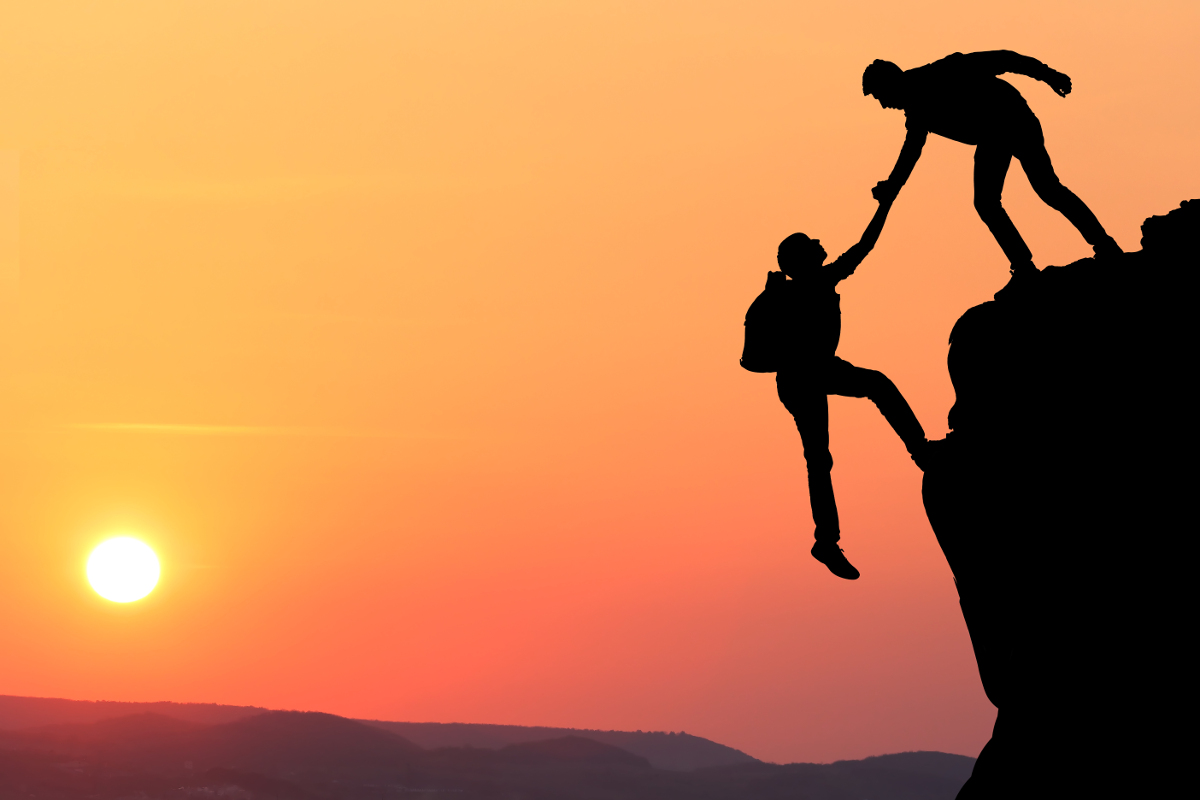 Trust
Stewardship
Integrity
www.linkedin.com
Idea for Future Groups
Implementing ABS

Aesthetic Appeal

Frame

Higher Efficient Batteries

Higher Seating Capacity

Lighting

And more…
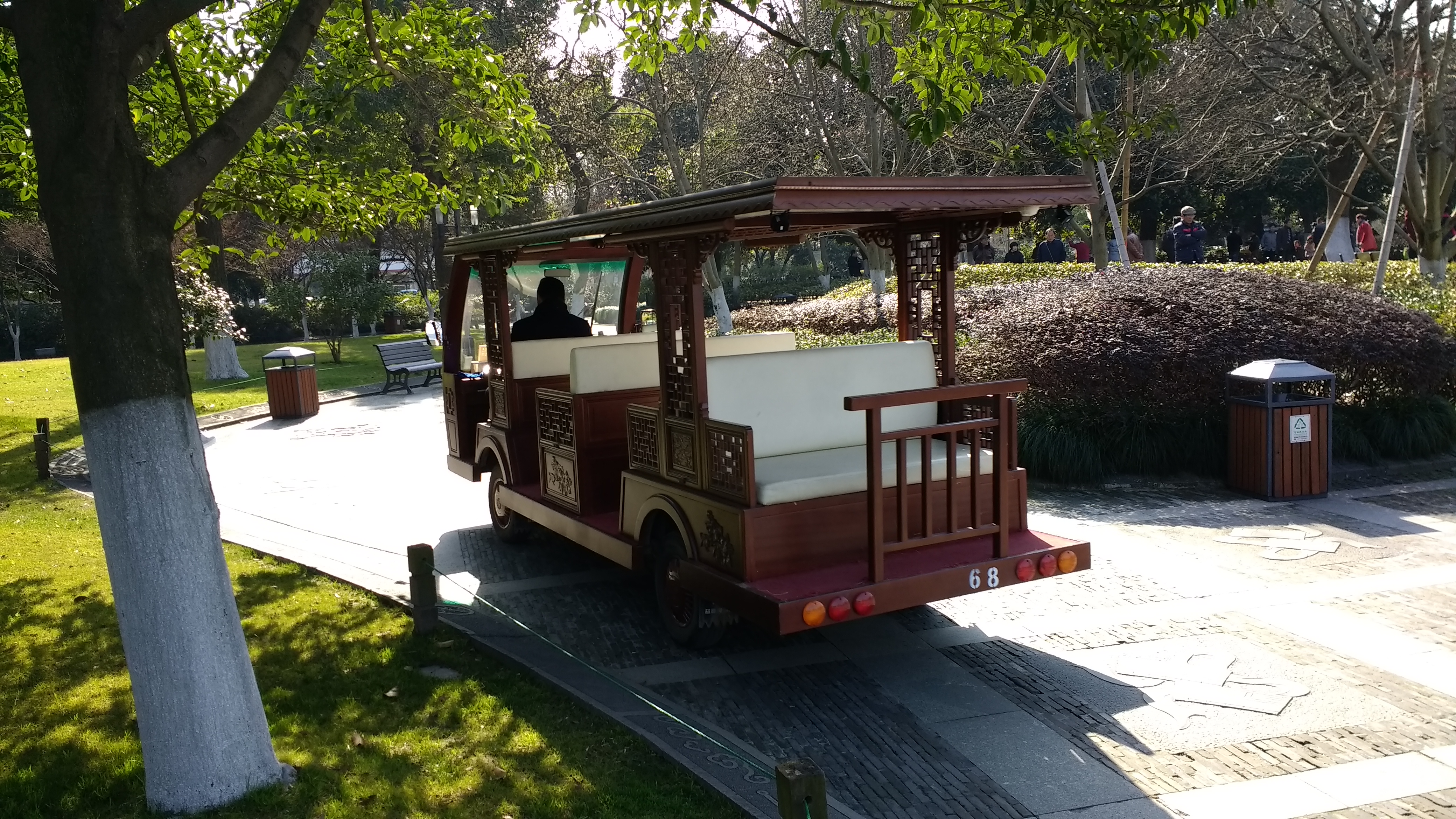 Questions?